Paliativní péče u pacientů se srdečním selháním
MUDr. Ondřej Kopecký

Centrum podpůrné a paliativní péče VFN
Resuscitační oddělení KARIM VFN
Ústav humanitních studií v lékařství 1.LF UK, obor bioetika
ČSPM
Paliativní péče - definice
Definice CAPC 2001

medicínský obor, který poskytuje péči pacientům se závažným onemocněním
cílem je zlepšit kvalitu života  pacienta a jeho rodiny
úleva od symptomů a stresu spojeného se závažným onemocněním
zvláštní úroveň péče v bio-psycho-socio-spirituálních potřebách
je poskytována v jakémkoliv věku a v jakémkoliv stadiu onemocnění, i současně s kurativní léčbou
Paliativní péče – časná a terminální
Paliativní péče - dělení
Obecná
každý obor, v rámci erudice a kompetencí jednotlivých oborů a lékařů
zejména PL, onkologie, kardiologie, neurologie, intenzivní péče a další
Specializovaná
multidisciplinarita, komplexnost, specializace v oboru
dostupnost v ČR velmi omezená 

komunikace - klíčový nástroj 
časová náročnost
podpora základního oboru – extra layer of support
… co je cílem léčby?!
délka života

„kvalita“ života
Co to je?
Kdo to může stanovit?

něco jiného

jak rozhodovat na konci života?
Primární plicní hypertenze
sledována a léčena 6 let
Přijata pro zhoršení stavu
Standard – ICU – dobutamin – ECMO – Tx

Sestra: “má strach, co bude”
Psycholog: - potřebuje více informací…
Komunikace ON/OFF
Připravit obě možnosti
nefunguje
Pacientka
lékaři
Všichni mi říkají, jak s tím statečně bojuji
Jak to bude dál?
Co když plíce pro mne nebudou?
Jak na to mám připravit svého 8-letého syna?
Uděláme pro vás maximum
Vždycky je nějaká možnost
Plíce budou, máte krevní skupinu A, horizont čekání na Tx je 2-3 týdny
Operace je náročná, ale je třeba myslet pozitivně
EBM
Temel - 2010
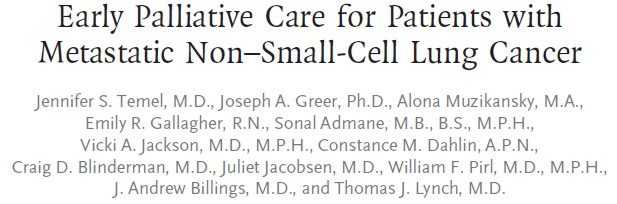 Doporučené postupy
EAPC 
HFSA 2006 
AHA – ASA           srdeční selhání, stroke
ESMO 2014
ASCO 2016           pokročilé nádorové onemocnění
Surviving Sepsis   sepse a septický šok
ERC 2015		   resuscitační péče

integrace paliativních postupů – symptomy, goals of care conversation
Doporučené postupy
rozpoznat pacienta se závažným onemocněním 
mít představu o prognóze onemocnění
komunikovat s pacientem 
stanovit cíl léčby
vytvořit plán péče
Prognóza
Prognostické nástroje
prognóza po zástavě oběhu
mortality risk index, palliativ prognostic index, cancer syndroms
FAST (onkologie), BODE (COPD – Body mass index, Obstruction, Dyspnea, Exercise capacity), MELD (model for end stage liver disease), NYHA, Albumin, Cr cl, BNP, CO2
komorbiditní skóre
názor ošetřujícího lékaře

Funkční stupnice
PS, Karnofski, NYHA, palliativ perfomance scale

Typické trajektorie onemocnění 
malignity, orgánová selhání, frailty, demence
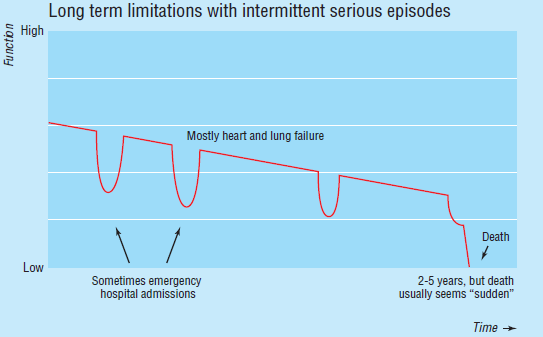 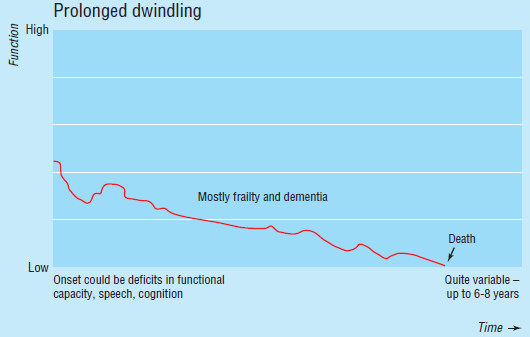 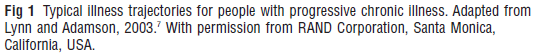 Kdy je čas na paliativní medicínu?
Surprise question
Byl byste překvapen, kdyby tento pacient zemřel během příštích 12 měsíců / 6 měsíců

Kriteria
Prognostické nástroje
Indikační schémata – př. SPICT (Supportive and Palliative Care Indicators Tool)

Diagnóza nevyléčitelného onemocnění
SPICT
Hlavní kriteria
PS 3-4
2 a více neplánovaných hospitalizací za 6 měsíců
Ztráta hmotnosti 5-10% za 3-6 měsíců (BMI<20)
Obtěžující symptomy navzdory optimální terapii
Život v zařízení soc. péče nebo následné péče, nebo potřeba zdravotní podpory v domácím prostředí
Pacient požaduje paliativní péči nebo limitaci péče

Orgánově specifické indikátory 
kardiální, neurologické, respirační, nádorové, renální, jaterní, demence a frailty
SPICT
Při splnění kritérií:

optimalizace medikace
specializovaná symptomová terapie
formulace cílů léčby
anticipace komplikací
zaznamenání plánu péče a rozsahu indikované terapie včetně indikace ke KPR
koordinace péče s PL + určení kontaktního zdravotníka
Kurativní   x   paliativní terapie
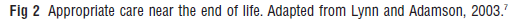 Kurativní    +    paliativní terapie
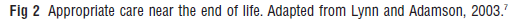 Čím se řídit při rozhodování?
ETIKA – základní principy
LIMITACE PÉČE – možnosti a způsoby
Konference akutní kardiologie
Karlovy Vary 3.-5.12.2017
Děkuji za pozornost
MUDr. Ondřej Kopecký

Centrum podpůrné a paliativní péče VFN
KARIM VFN 


paliativni.pece@vfn.cz
ondrej.kopecky@vfn.cz